Санкт-Петербургский государственный электротехнический университетСПБ ГЭТУ «ЛЭТИ»Корреляция и корреляционный анализ
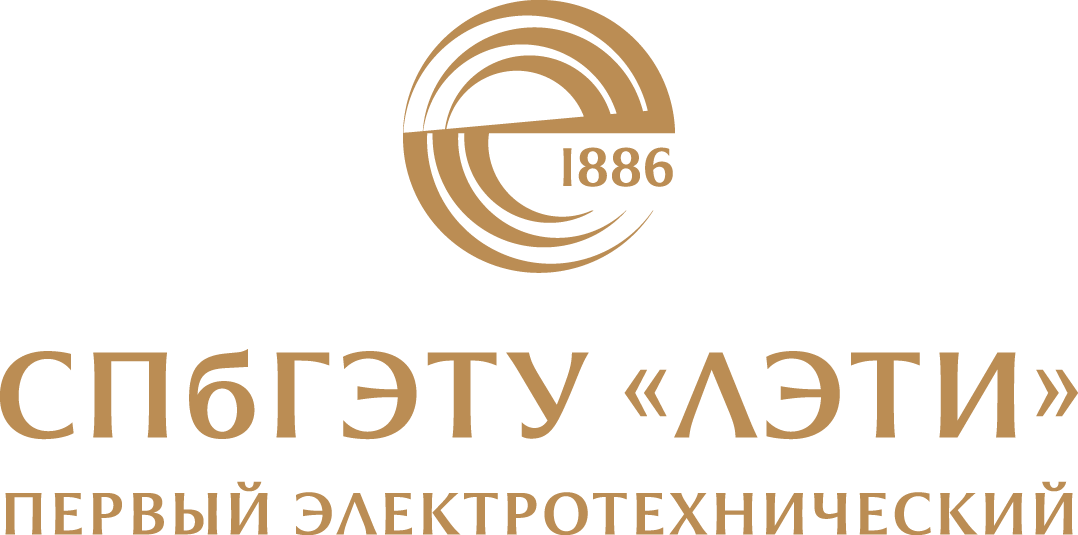 Авторы: Каплун Д. И., Вознесенский А. С.
Санкт-Петербург
2020
Коэффициент корреляции Пирсона
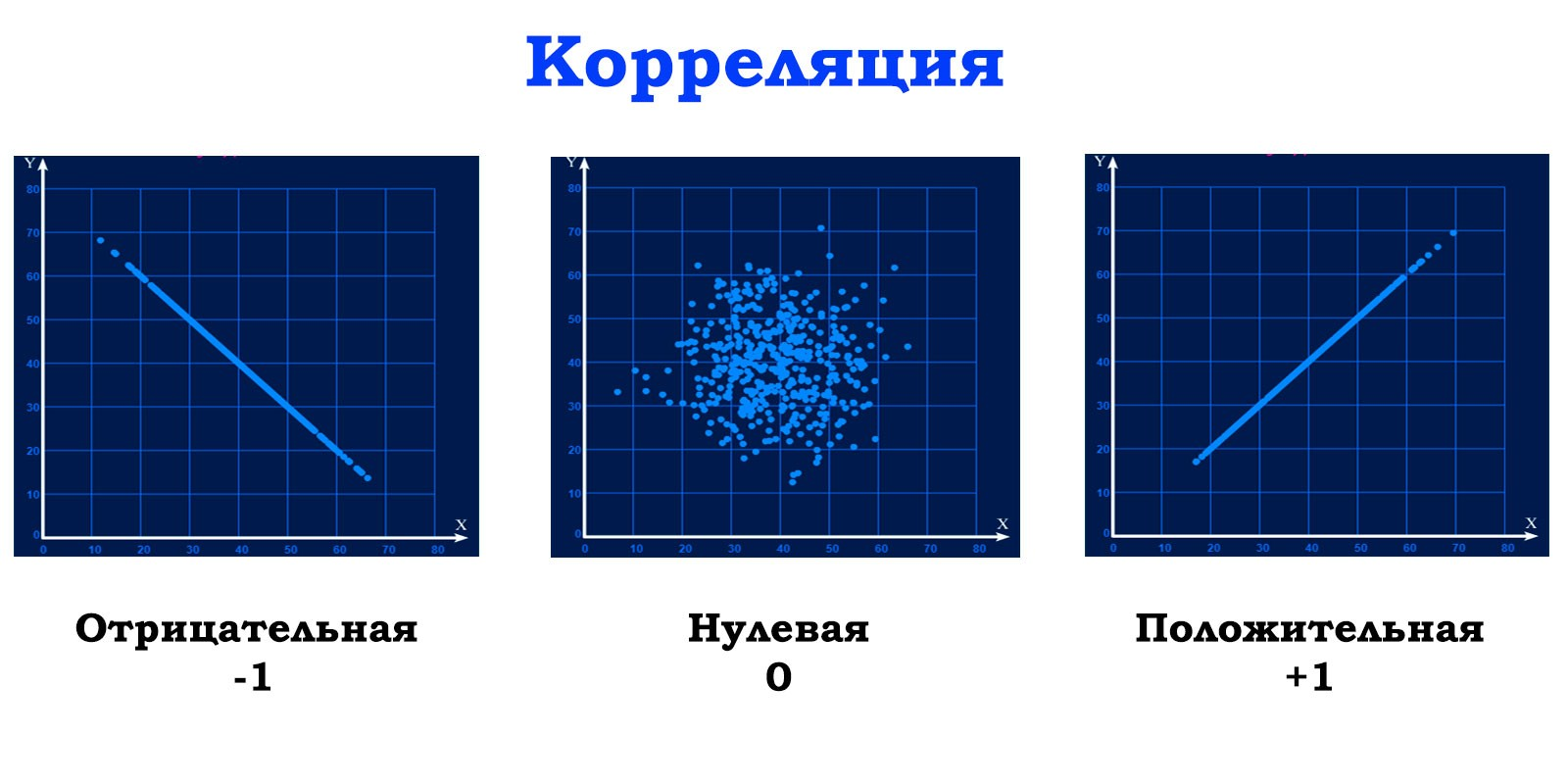 Коэффициент корреляции Пирсона
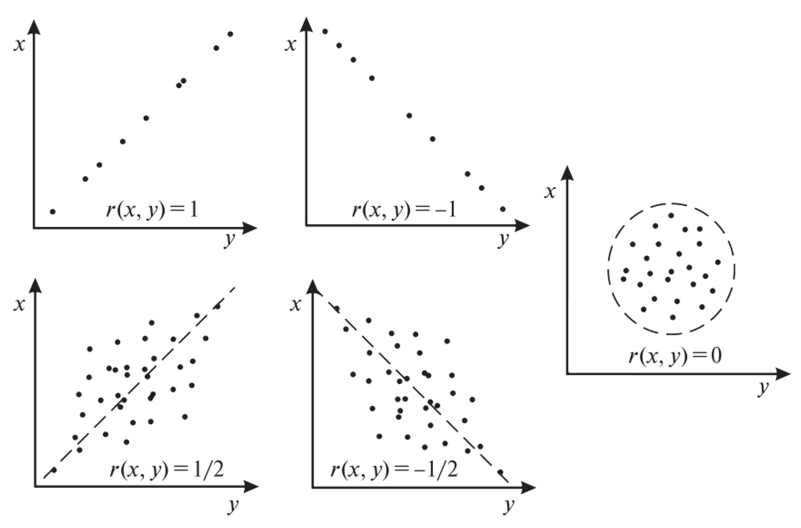 Коэффициент корреляции Спирмена
Коэффициент корреляции Кендалла
Коэффициент корреляции Фехнера
RS-анализ
RS-анализ
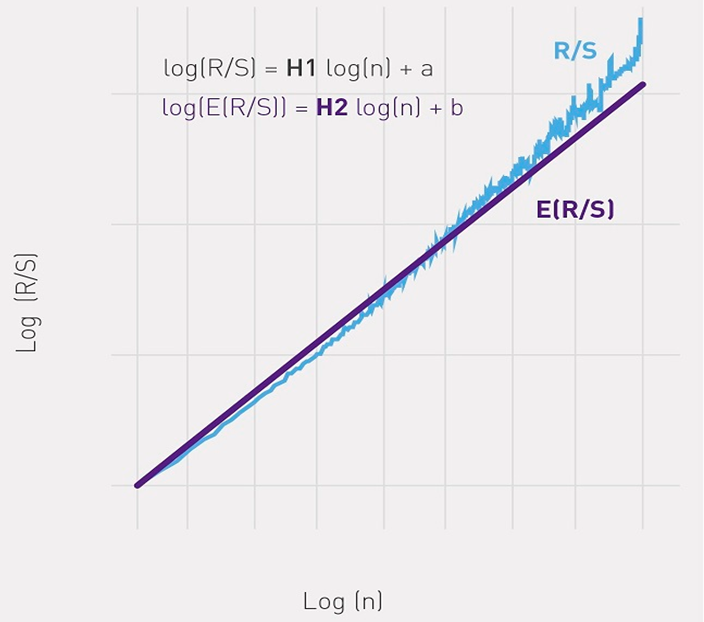 RS-анализ
Последовательности, для которых , считаются персистентными – они сохраняют имеющуюся тенденцию, то есть возрастание в прошлом более вероятно приводит к возрастанию в дальнейшем, и наоборот.
 При значении 0,5 явной тенденции не выражено, а при меньших значениях процесс характеризуется антиперсистентностью – любая тенденция стремится смениться противоположной.
Значения показателя Хёрста природных процессов группируются вблизи значений 0,72-0,73.
Позже было показано, что временные ряды, демонстрирующие подобное поведение являются естественными фракталами.
Спасибо за внимание!
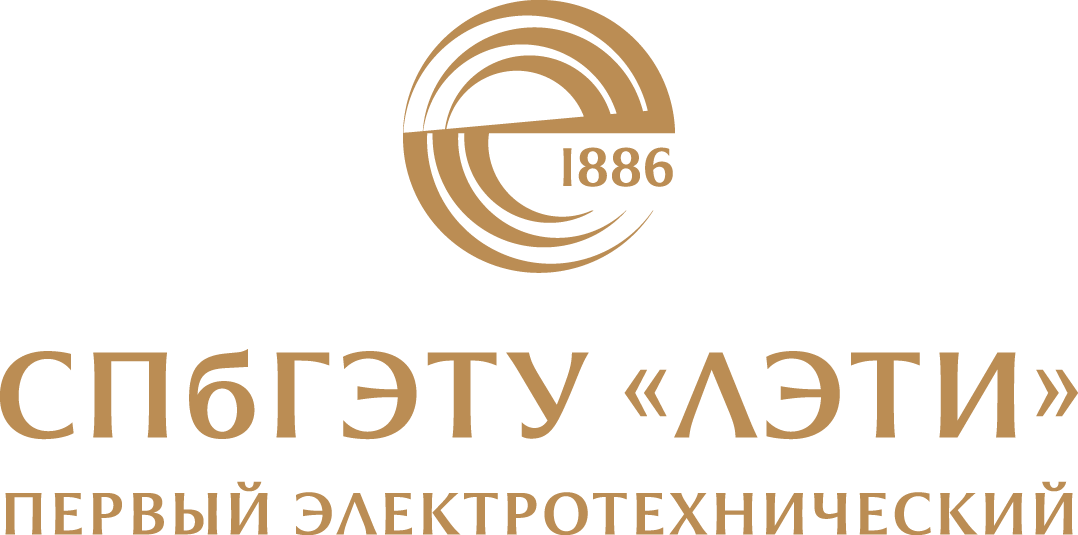